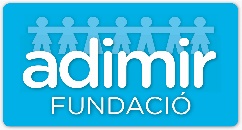 INGLÉS
COLORS I.
COLORS
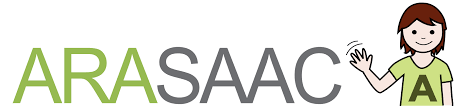 Autor pictogramas: Sergio Palao Procedencia: ARASAAC (http://arasaac.org) Licencia: CC (BY-NC-SA)
Propiedad: Gobierno de Aragón Editado: FUNDACIÓN ADIMIR https://adimir.org/material-didactico/
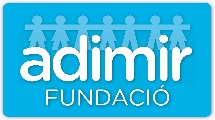 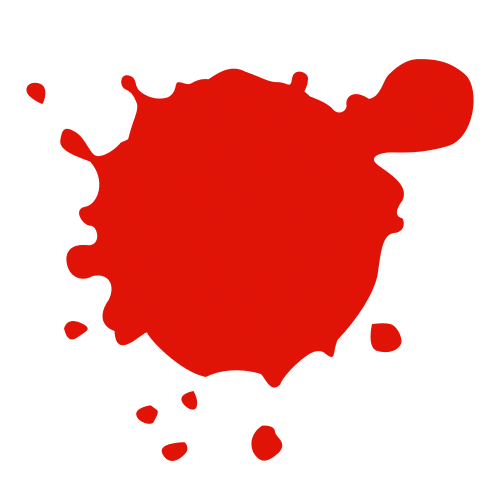 RED
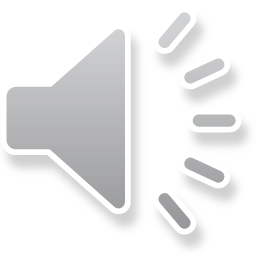 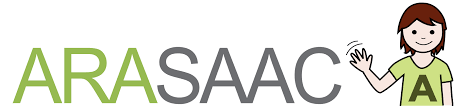 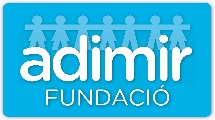 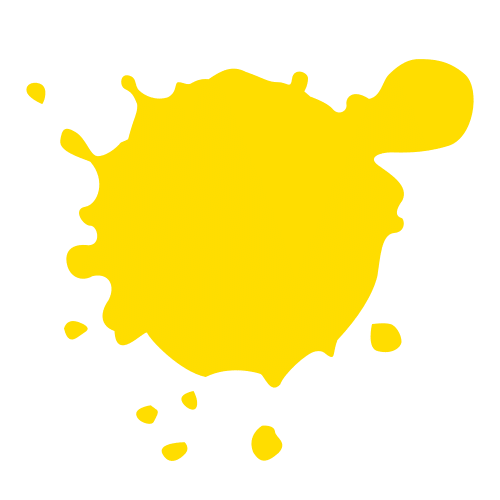 YELLOW
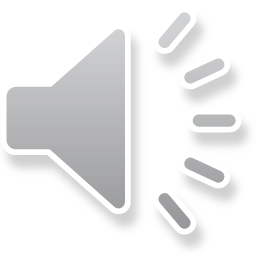 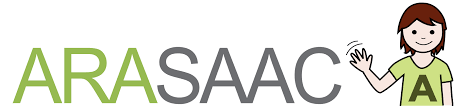 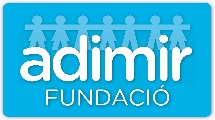 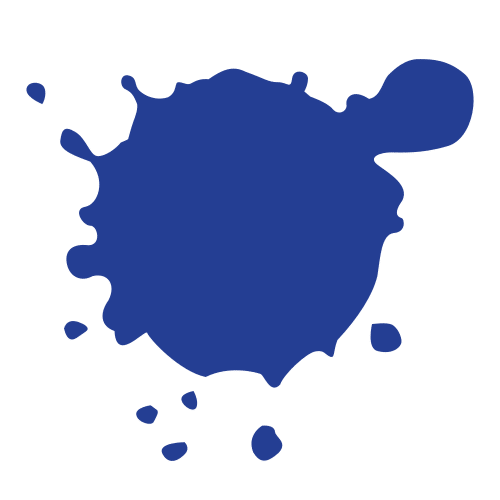 BLUE
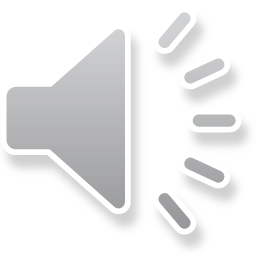 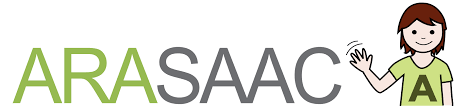 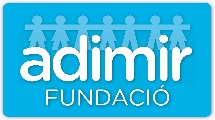 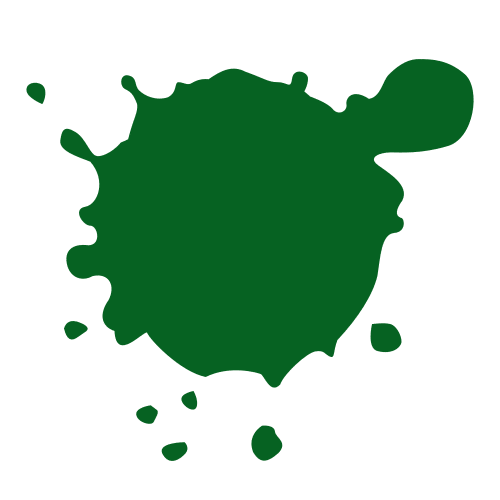 GREEN
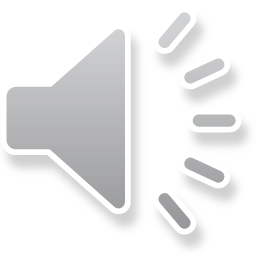 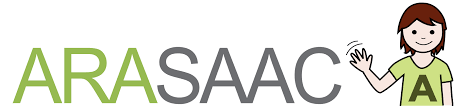 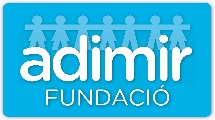 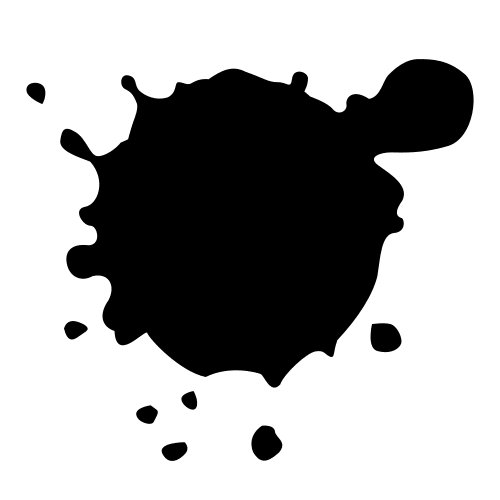 BLACK
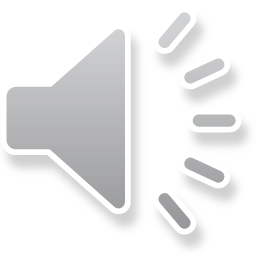 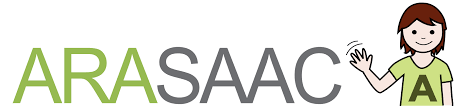 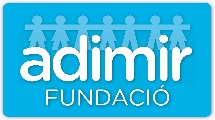 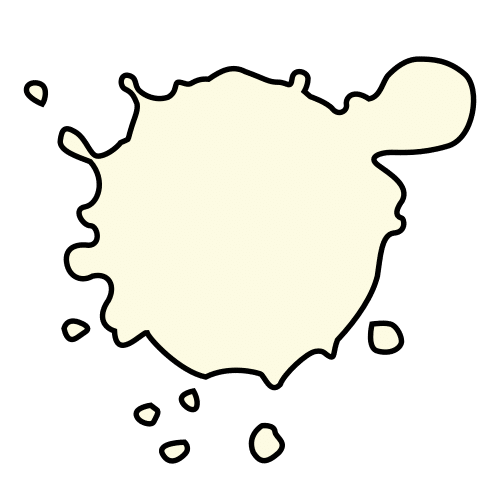 WHITE
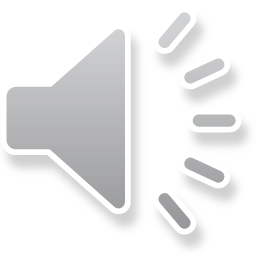 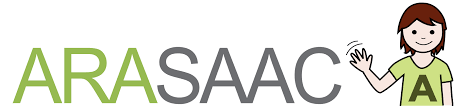 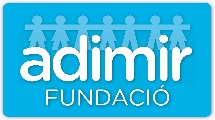 ACTIVITY
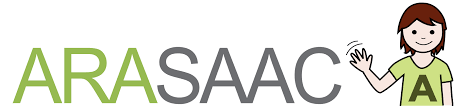 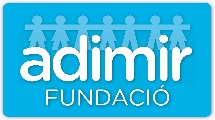 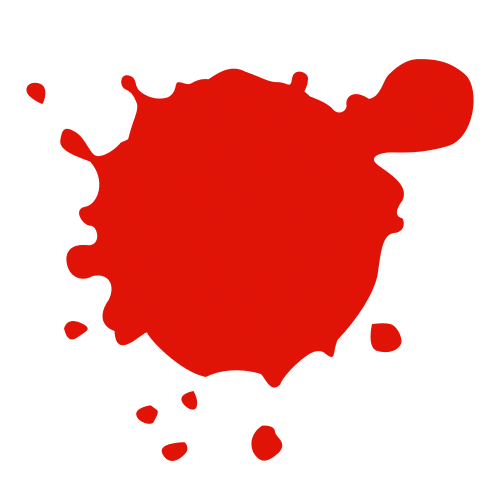 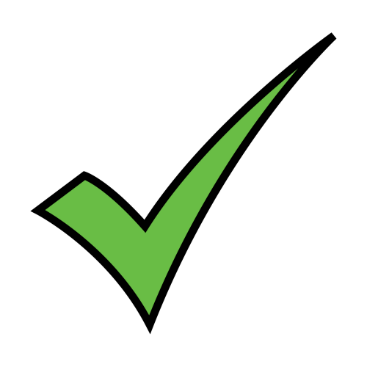 RED
BLUE
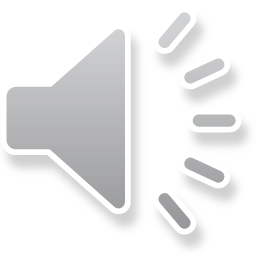 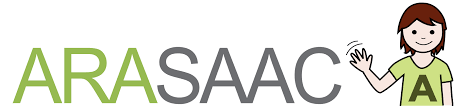 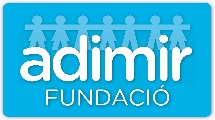 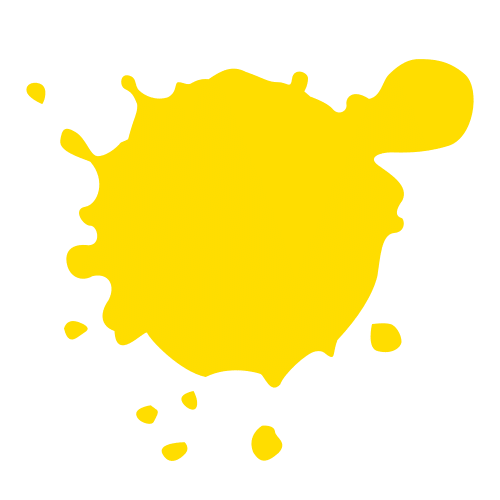 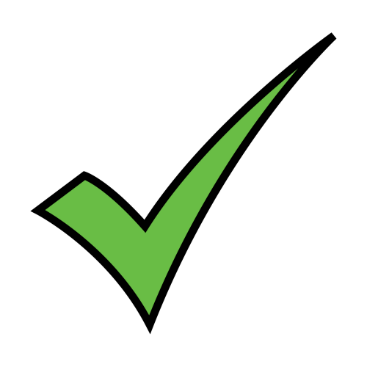 YELLOW
GREEN
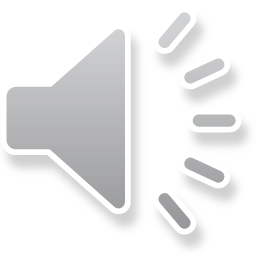 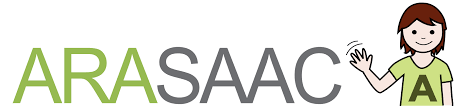 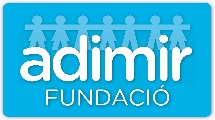 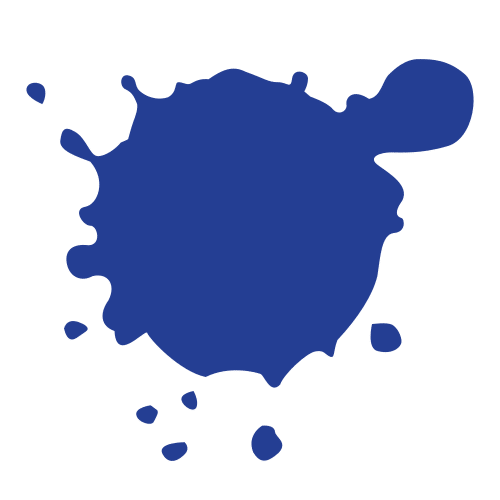 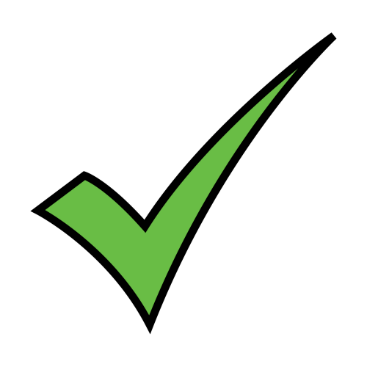 BLACK
BLUE
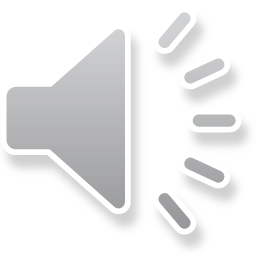 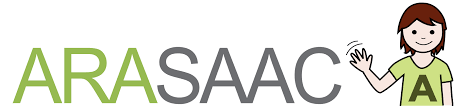 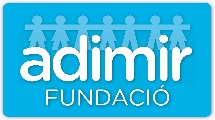 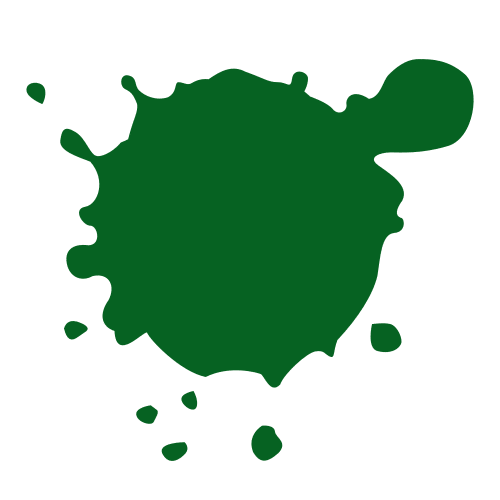 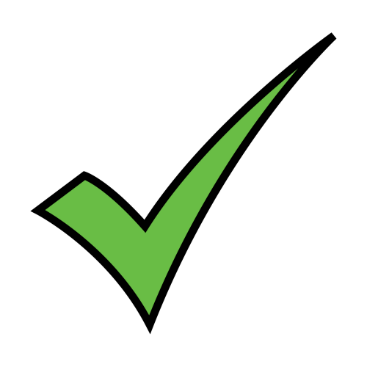 WHITE
GREEN
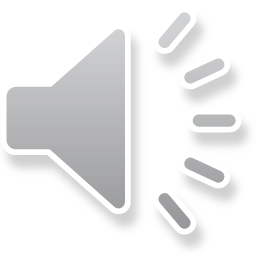 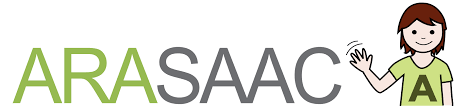 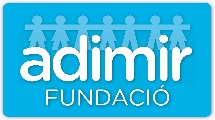 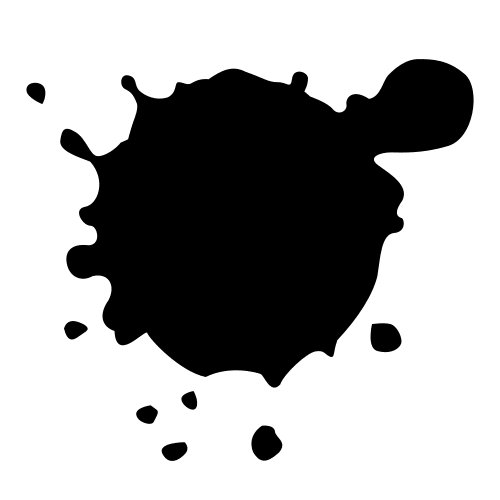 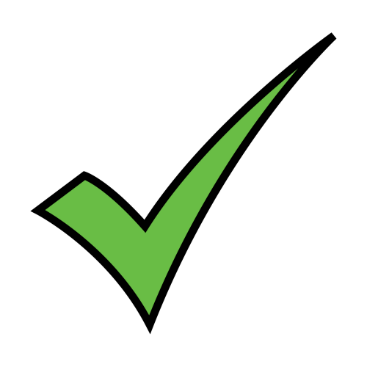 BLACK
RED
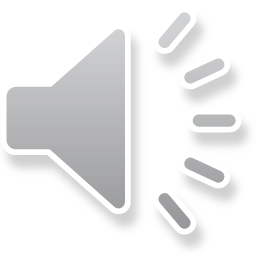 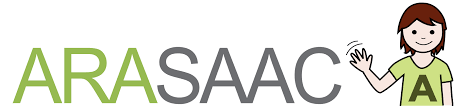 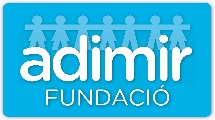 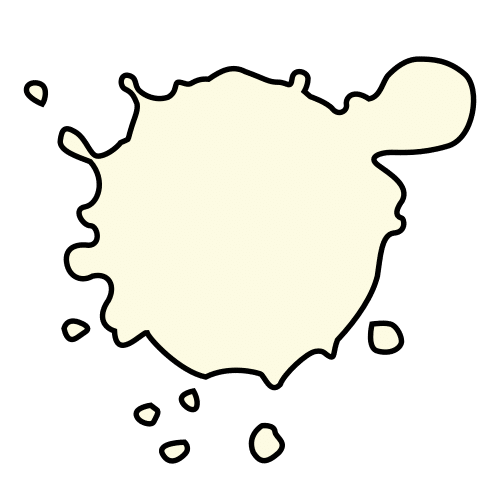 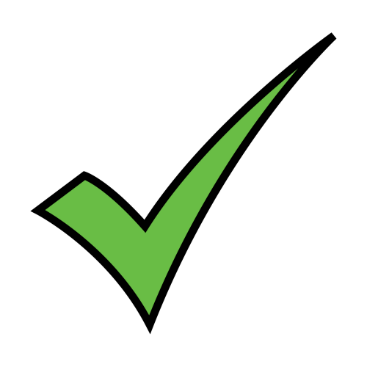 BLUE
WHITE
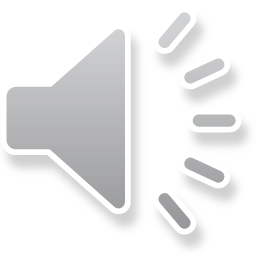 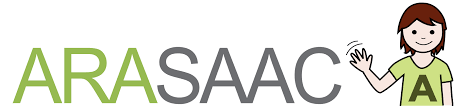 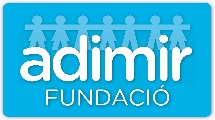 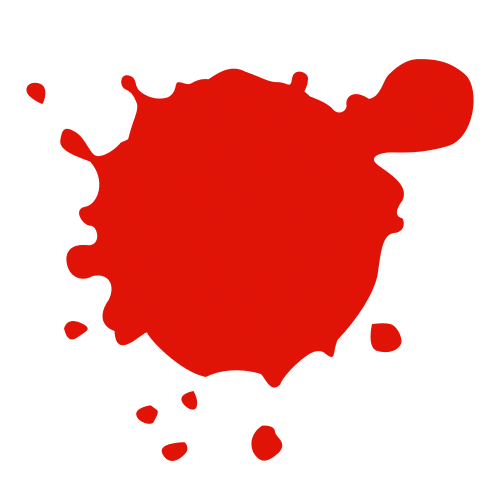 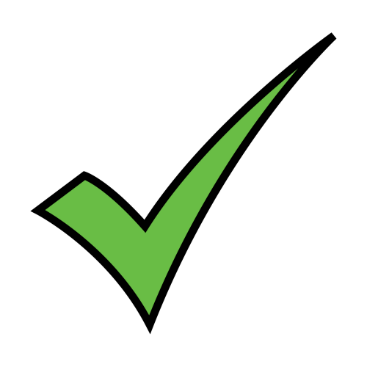 BLUE
RED
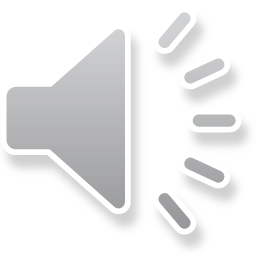 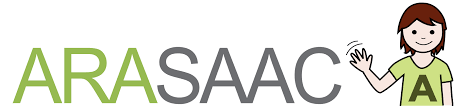 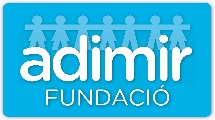 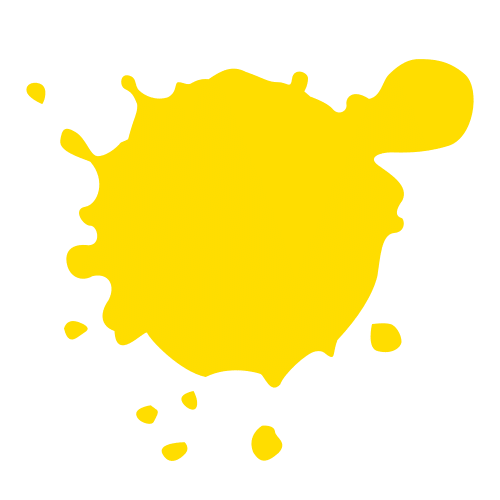 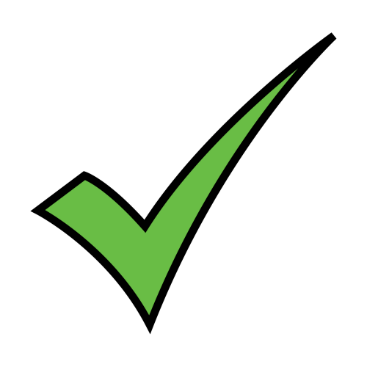 GREEN
YELLOW
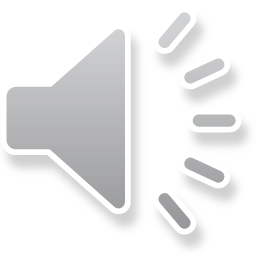 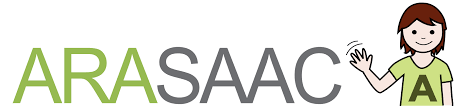 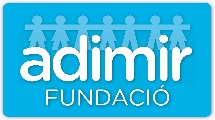 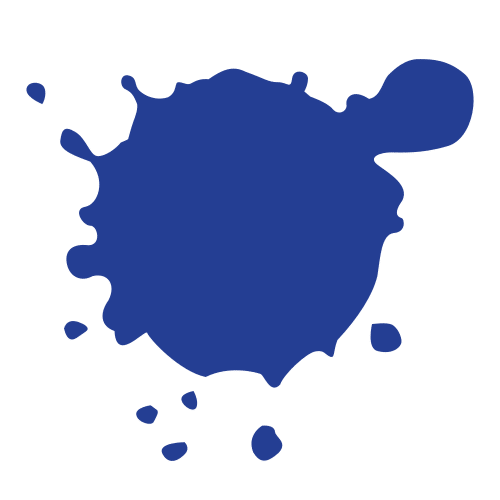 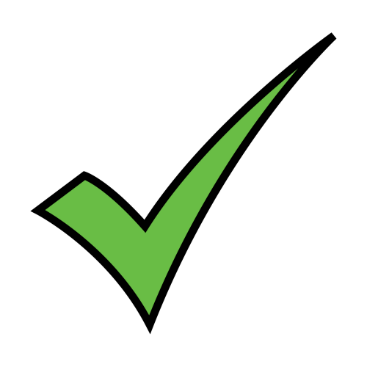 BLUE
BLACK
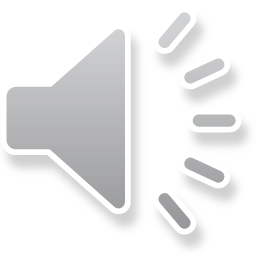 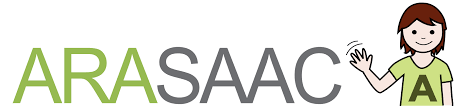 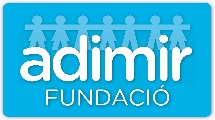 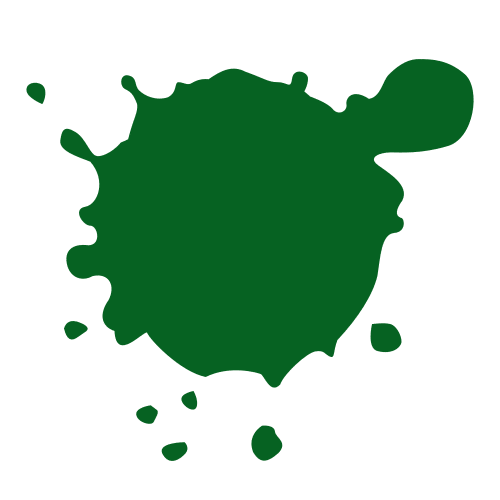 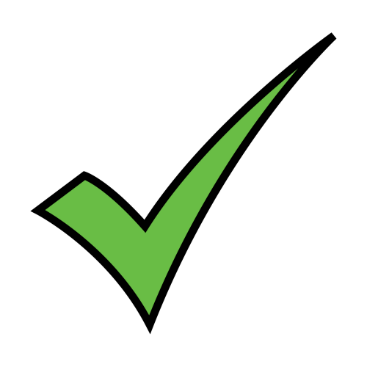 GREEN
WHITE
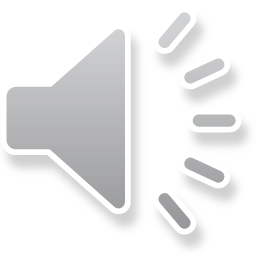 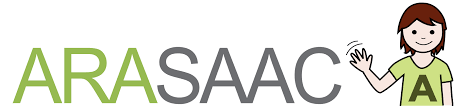 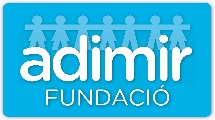 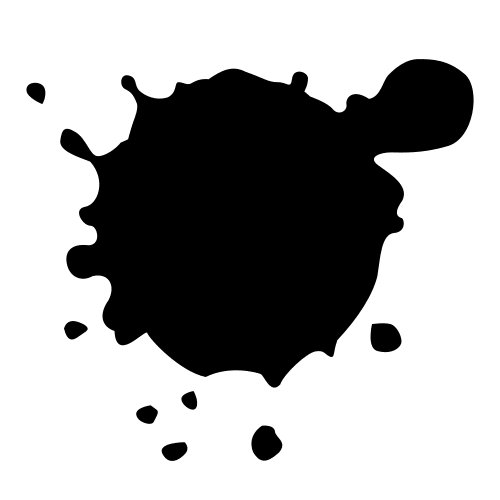 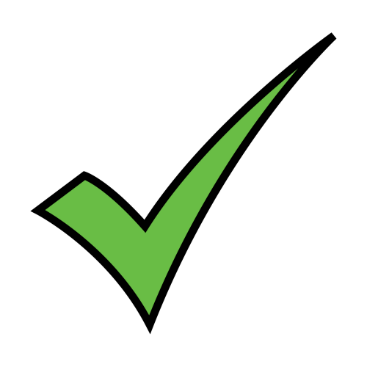 BLACK
RED
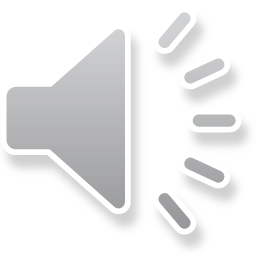 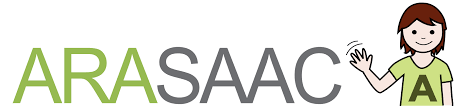 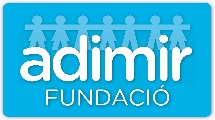 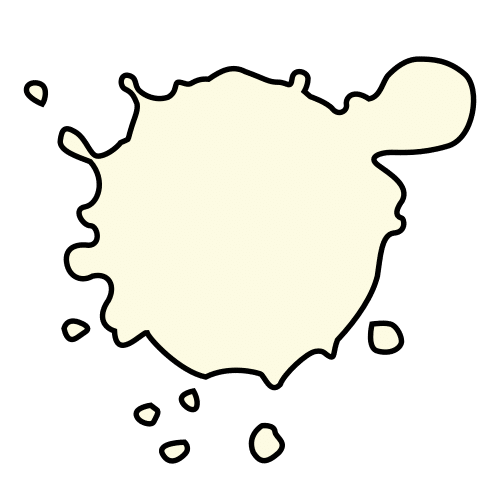 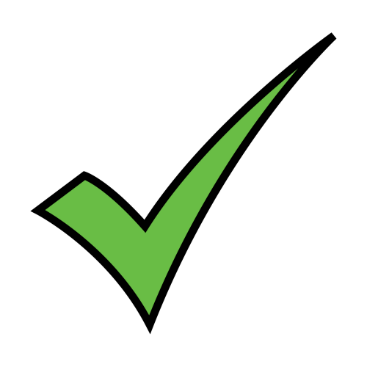 YELLOW
WHITE
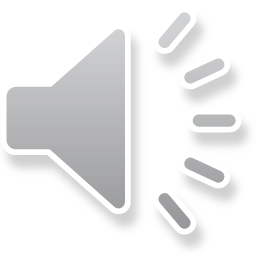 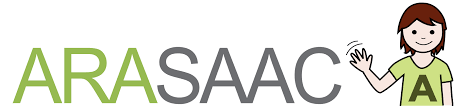